ИЗРАБОТКА НА ЕДНОСТАВНИ ПРОГРАМИ СО РЕДОСЛЕДНА СТРУКТУРА
SCRATCH
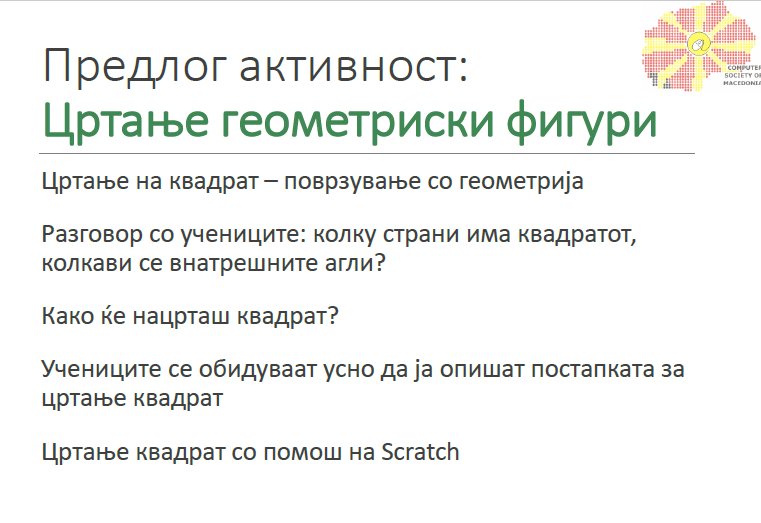 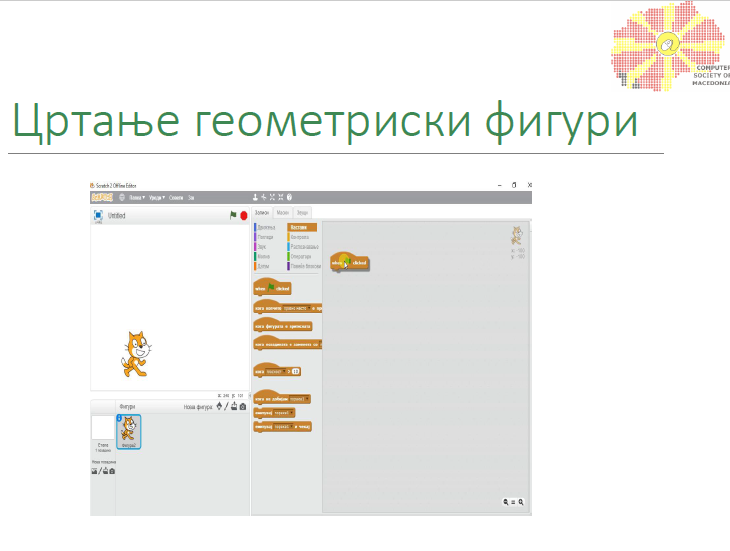 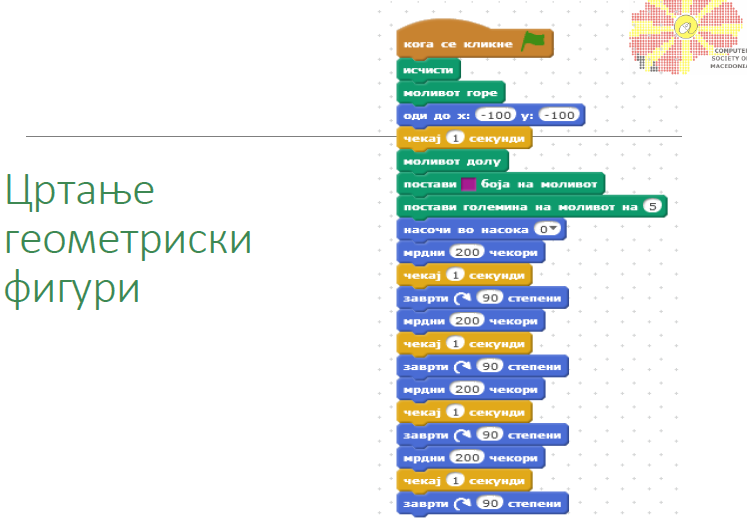 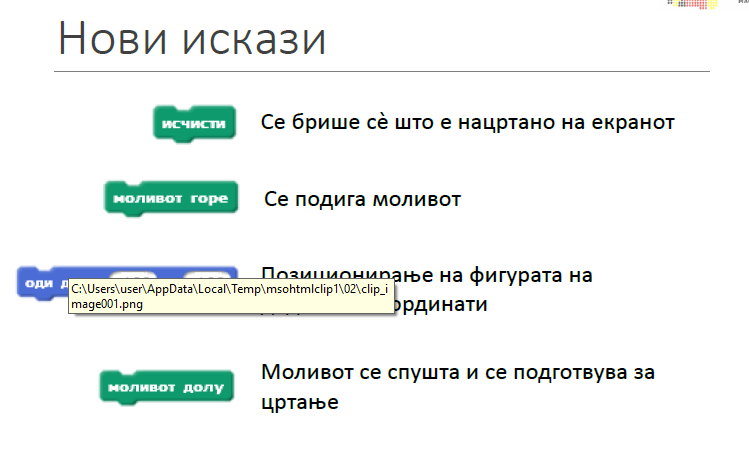 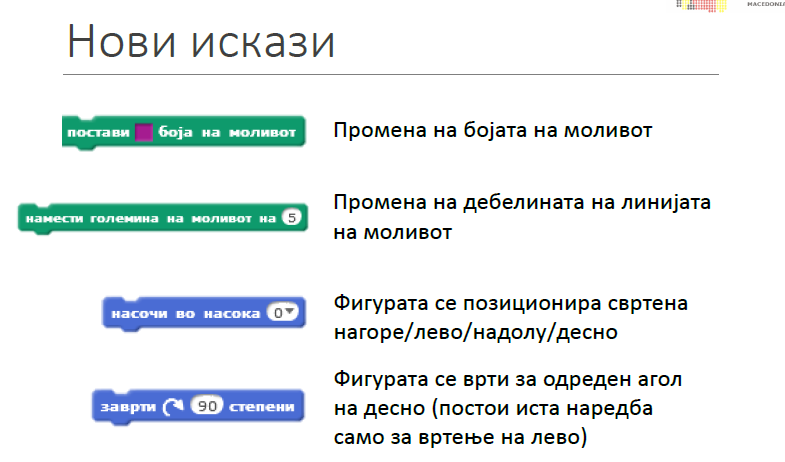 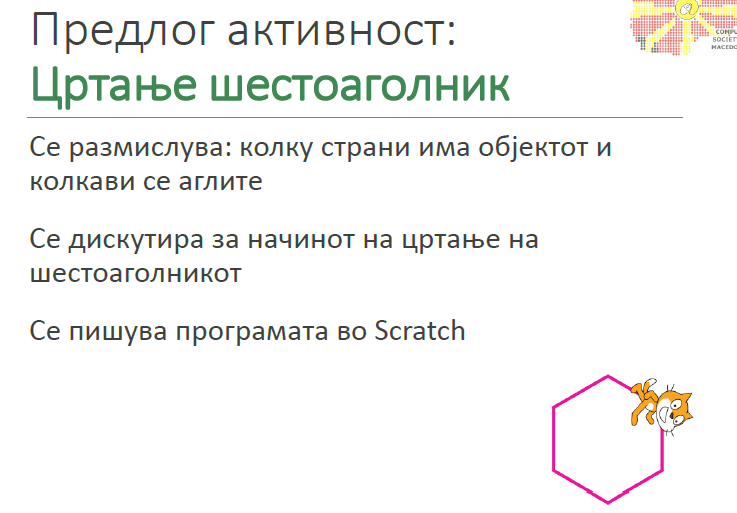